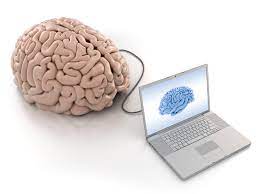 ЯСНОСТЬ 
     УМА
ДО 100 
     ЛЕТ
[Speaker Notes: ЯСНОСТЬ УМА ДО 100 ЛЕТ
Я возраст свой не чувствую совсем, 
Его душа моя не принимает. 
И объяснять не собираюсь всем, 
Кто молод сам душой – тот понимает. 
А в зеркала пытаюсь не смотреть, 
Они ко мне несправедливы очень. 
И возраст, увеличив мой на треть, 
Меня разубеждают, между прочим. 
Я не могу задерживать года. 
Они бегут, а я от них отстала. 
Пусть я давно уже не молода, 
Но стариться мне вовсе не пристало. 
Пусть не горят как в юности глаза, 
А лишь сияют, словно лунным светом. 
Я – женщина, которой только «за», 
Но молода всегда душой при этом.
Светлана Комогорцева]
«Великое счастье умереть, не растеряв на дорогах жизни разум». 
                                           Владимир Михайлович Бехтерев (академик)
[Speaker Notes: Академик Бехтерев, тот самый, что посвятил жизнь изучению мозга, как-то заметил, что великое счастье умереть, не растеряв на дорогах жизни разум, будет дано лишь 20% людей. Остальные к старости, увы, превратятся в злых или наивных маразматиков. 80% - это значительно больше, чем число тех, кому по бездушной статистике суждено заболеть раком, болезнью Паркинсона или слечь в старости от хрупкости костей. Для того, чтобы войти в будущем в счастливые 20%, постараться придется уже сейчас.]
Не позволяй душе лениться! 
Чтоб в ступе воду не толочь, 
Душа обязана трудиться 
И день и ночь, и день и ночь!
[Speaker Notes: Известный советский поэт Заболоцкий вывел универсальный рецепт здоровой жизни, который, помнится, заставляли заучивать наизусть всех учеников средней школы. Да-да, то самое четверостишие: 
 
Не позволяй душе лениться! 
Чтоб в ступе воду не толочь, 
Душа обязана трудиться 
И день и ночь, и день и ночь!]
Более всего слабоумие грозит тем, кто прожил жизнь, не меняя своих установок. 
   Такие черты, как чрезмерная принципиальность, упорство, консерватизм, скорее приведут в старости к слабоумию, чем гибкость, способность быстро менять решения, эмоциональность.
[Speaker Notes: Слабоумие никогда не приходит внезапно. Слабоумие - не сумасшествие и даже не психическое отклонение, и уж тем более не болезнь. Поэтому и отследить его начало невероятно сложно. Оно прогрессирует с годами, приобретая все больше и больше власти над человеком. То, что сейчас - всего лишь предпосылки, в будущем может стать благодатной почвой для ростков слабоумия.]
• Вы стали болезненно воспринимать критику, в то время как сами слишком часто критикуете других. 
 
• Вам не хочется учиться новому. Скорее согласитесь на ремонт старого мобильного телефона, чем будете разбираться в инструкции к новой модели. 
 
• Вы часто произносите "А вот раньше", то есть вспоминаете и ностальгируете по старым временам. 
 
• Вы готовы с упоением рассказывать о чем-то, невзирая на скуку в глазах собеседника. Неважно, что он сейчас заснет, главное - то, о чем вы говорите, интересно вам.
• Вам трудно сосредоточиться, когда вы начинаете читать серьезную или научную литературу. Плохо понимаете и запоминаете прочитанное. Можете сегодня прочитать половину книги, а завтра уже забыть ее начало. 
 
• Вы стали рассуждать о вопросах, в которых никогда не были сведущи. 

• Вы уверены, что другие должны подстраиваться под вас, а не наоборот. 
 
• Временами вы замечаете, что тираните окружающих какими-то своими поступками, причем делаете это без злого умысла, а просто потому, что считаете, что так правильнее.
Апгрейд мозга
 Синонимы:
модернизация, обновление, перекомплектация, усовершенствование
«Под апгрейдом мозга я понимаю целенаправленное создание новых нейронных сетей в мозге, в результате чего вы овладеваете навыками управления когнитивной, эмоциональной, волевой сферой, а также новыми поведенческими навыками, включая обучение и спортивные навыки. В основе этого подхода лежит гибкость функционирования головного мозга, что давно доказано нейробиологами».
Игорь Вагин, автор книги «Апгрейд головного мозга».
Каждые два-три года начинайте чему-то учиться. 

2. Окружайте себя молодыми людьми. 

3. Если вы давно не узнавали ничего нового, может быть, вы просто не искали? 
 
4. Время от времени решайте интеллектуальные задачки и проходите всевозможные предметные тесты…

5. Постоянно учите иностранные языки.
6. Растите не только вверх, но и вглубь! 

7. Занимайтесь спортом! 

8. Почаще тренируйте память, заставляя себя вспоминать стихи, которые когда-то знали наизусть….
 
9. Разбивайте привычки и ритуалы! 

10. Давайте больше свободы другим и делайте как можно больше сами. Чем больше спонтанности, тем больше творчества. Чем больше творчества, тем дольше вы сохраните ум и интеллект.
Читайте в обратную сторону. Откройте любой текст, выделите абзац и начните читать с конца, с последнего слова. Пусть это будет небольшой отрывок, но когда завершите чтение, постарайтесь вспомнить, о чем был текст.

Сформулируйте определение. Выберите 3 любых слова, например: география, травоядные, конус. Каждому слову дайте научное определение, опираясь только на собственные знания. После этого сравните то, что у вас получилось, с определениями в энциклопедиях или научных статьях.
Ищите общее. Возьмите наугад два мало связанных слова — например, кружка и лодка. Напишите как можно больше общих признаков этих вещей за 5-7 минут. Можно превратить это в игру и соревноваться с друзьями или домочадцами.
Придумывайте необычные способы применения предметов. Это упражнение развивает умение концентрироваться на одном объекте и видеть новое в привычном. Для этого выберите какую-нибудь вещь и за 5 минут найдите как можно больше способов ее применения.
Пишите и читайте одновременно. Сосчитайте вслух до 25 и одновременно запишите цифры в обратном порядке. То есть говорите 1, а пишете 25, и т. д. Так вы развиваете концентрацию и способность фокусироваться на двух источниках информации или объектах одновременно.

Прослушивайте аудиокниги. С их помощью можно развить слуховую концентрацию. Например, включите одновременно две аудиокниги на три минуты и постарайтесь уловить суть каждого из отрывков.
Задействуйте обе руки. Пишите и рисуйте разными руками: сначала левой, потом правой, затем двумя одновременно. Для этого есть специальные межполушарные доски — их можно купить в магазинах с развивающими игрушками для детей.
«Замечательные умственные способности и благородные качества характера не являются делом случая. Бог создаёт для нас условия, а успех зависит от того, как мы их используем».(ВМ.147)
«Библия улучшает способность мыслить. Если человек настроен изучать Библию и черпать из нее знания, его мыслительные способности улучшатся».(РХЛ.96)
«Как люблю я Закон Твой!
О нем размышляю весь день.
Заповеди Твои делают меня врагов моих мудрее —
навсегда это мое достояние.
Разумнее я становлюсь, чем все учителя мои,
когда о свидетельствах Твоих размышляю,
проницательнее, нежели старцы,
ибо повелениям Твоим повинуюсь.
                         ПС.118:97-100
Об апостоле Павле: «Его способность мыслить вызывала уважение ученых. Серьезные, логично обоснованные суждения и ораторский дар привлекли внимание всех слушателей».(ДА235)
«Ваши умственные способности- это дары Божьи, это таланты, вверенные вам для разумного
употребления. Поэтому вы не в праве оставлять их в бездействии или применять их не в полную силу. От вас, и только от вас, зависит, с какой точностью вы будете исполнять возложенные на вас торжественные обязанности и в каком направлении устремите свои усилия». {ВМ 39.1}
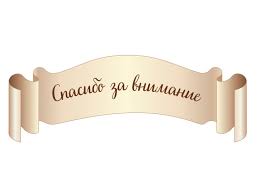